Описані і вписані кола
Геометрія 7 клас
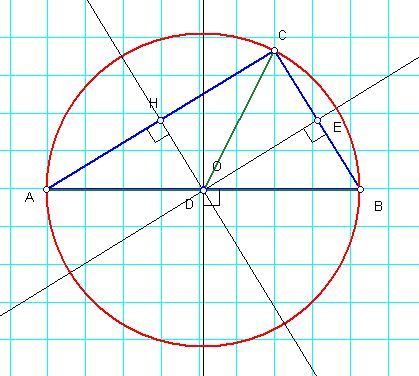 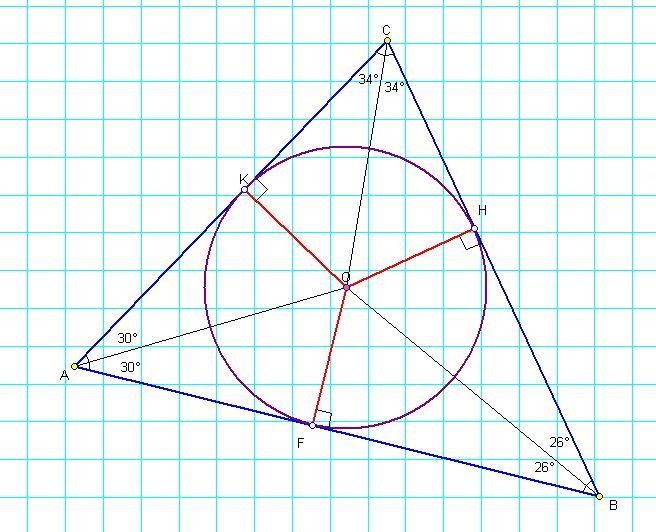 Вписане коло
Коло називається  вписаним  у трикутник, якщо воно дотикається до всіх його сторін.
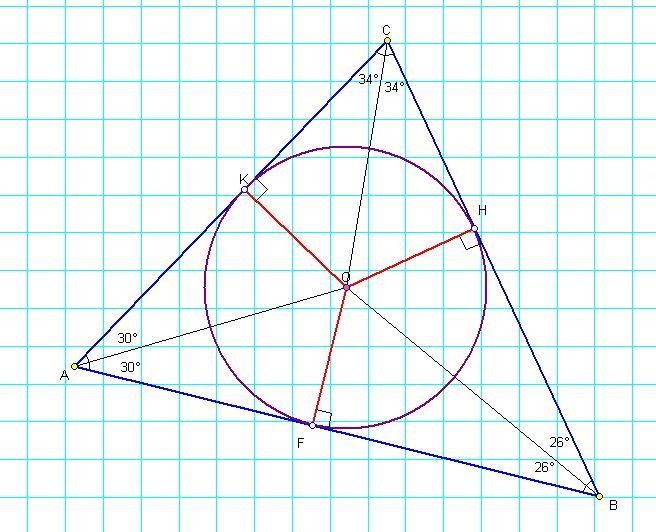 Вписане коло
Теорема: У будь-який трикутник можна вписати коло і до того ж тільки одне.
A
Дано:
Довести: 1)для                  вписане коло існує; 2)вписане коло одне.
Доведення
Доведемо, що існує точка, рівновіддалена від всіх його сторін і лише одна.
B
C
Усі точки, рівновіддалені від сторін АС і АВ кута А, лежать на його бісектрисі.
Усі точки, рівновіддалені від сторін АВ і ВС кута В, лежать на його бісектрисі.
Вписане коло
Наслідок: Центр вписаного кола у трикутник лежить на перетині бісектрис кутів трикутника.
Для того, щоб вписати коло у трикутник, потрібно:
1)Побудувати бісектриси трикутників (достатньо дві).
2)Провести коло через точку перетину  бісектрис.
Побудова вписаного кола
Описане коло
Коло називається  описаним  навколо трикутника, якщо воно проходить через усі його вершини.
Описане коло
Теорема: Навколо будь-якого трикутника можна описати коло і до того ж тільки одне.
A
Дано:
Довести: 1)для                  описане коло існує; 2)описане коло одне.
Доведення
Доведемо, що існує точка, рівновіддалена від його вершин і лише одна.
B
C
Усі точки, рівновіддалені від вершин А і В, лежать на серединному перпендикулярі.
Усі точки, рівновіддалені від вершин А і С, лежать на серединному перпендикулярі.
Описане коло
Наслідок: Центр описаного кола навколо трикутника лежить на перетині серединних перпендикулярів, проведених до сторін трикутника.
Для того, щоб описати коло, навколо трикутника, потрібно:
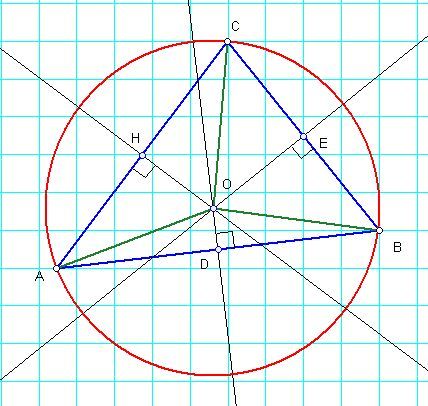 1) Знайти середини сторін трикутника.
2)Провести серединні перпендикуляри
2)Провести коло через точку перетину .
Побудова описаного кола
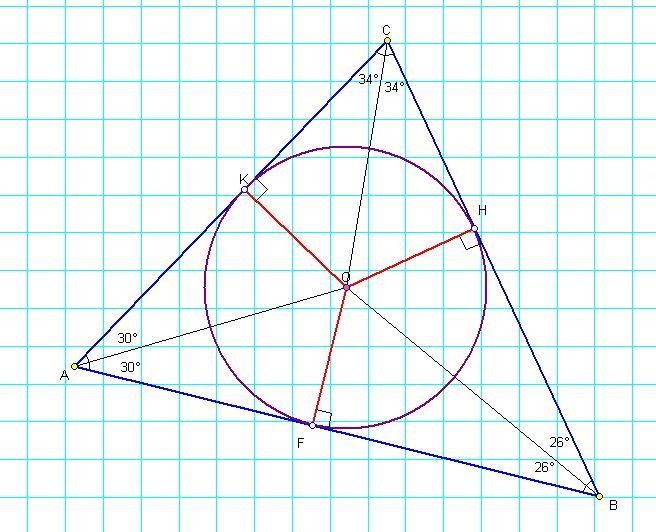 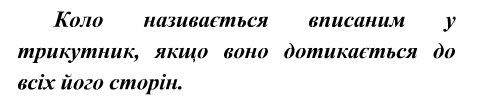 Центром вписаного у трикутник кола є точка перетину
його бісектрис. Центр вписаного кола знаходиться всередині трикутника.
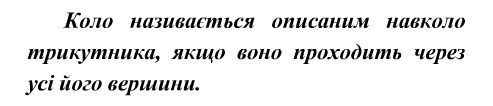 Центром описаного навколо  трикутника кола є точка перетину серединних перпендикулярів, проведених до його сторін.
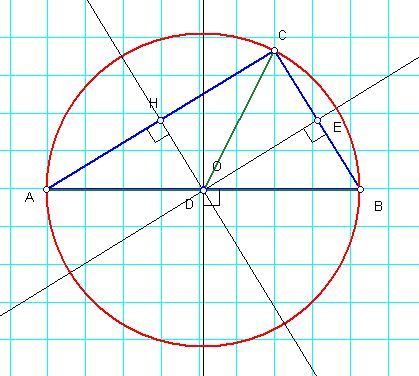 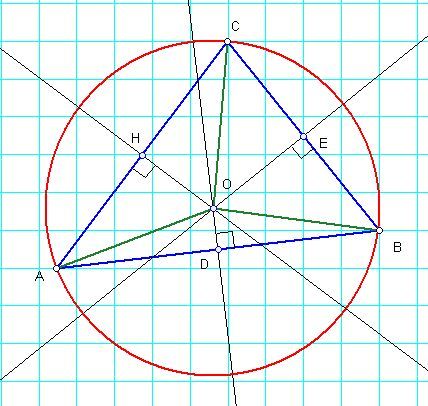 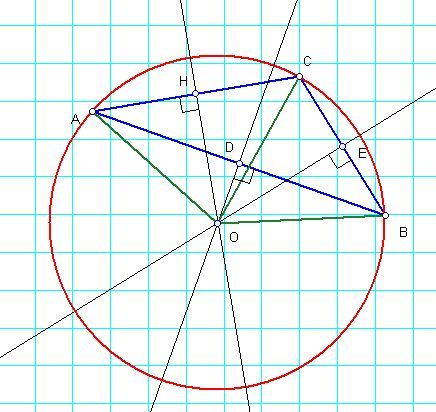 Гострокутний  трикутник
Тупокутний  трикутник
Прямокутний  трикутник
Тренувальні вправи
Знайдіть радіус кола, вписаного в рівносторонній трикутник, якщо висота трикутника 9см.
Знайдіть радіус кола, описаного навколо рівностороннього трикутника, якщо висота трикутника 9см.
К
А
3 см
О1
О
L
M
С
В
Тренувальні вправи
Коло вписане в рівнобедрений трикутник, ділить його бічну сторону на відрізки 4см і 8см, починаючи від основи.
Знайдіть периметр и трикутника
А
Р=(4+8)∙2+4+4= 32см
8 см
О
4 см
В
С
Тренувальні вправи
В трикутник CDE вписано коло з центром в точці А. 
Знайдіть ∠С трикутника, якщо ∠ACD = 30°.
∠С= 30°*2=60°
30°
Тренувальні вправи
В трикутник CDE вписано коло з центром в точці А. 
Знайдіть ∠D трикутника, якщо ∠ACD = 25°, а ∠AED = 30°.
25°
30°
Закріплення вивченого матеріалу
Що являється центром описаного кола?Що являється центром вписаного кола?
Перетин серединних перпендикулярів до сторін трикутника - центр описаного кола.

Перетин бісектрис трикутника - центр вписаного кола.
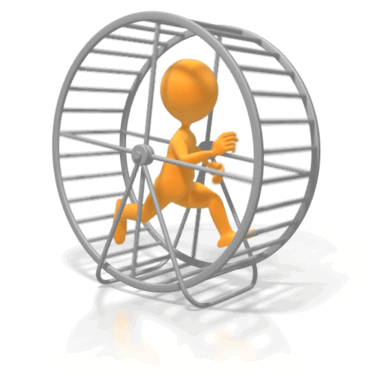 Домашнє завдання
Знайдіть радіус кола OK, вписаного в рівносторонній трикутник АВС, якщо висота трикутника 12 см.
Знайдіть радіус кола OB, описаного навколо рівностороннього трикутника LMK, якщо висота трикутника 12см .
К
А
В
О1
О
L
M
С
В
К
Домашнє завдання
Коло, вписане в рівнобедрений трикутник, ділить його бічну сторону на відрізки 6 см і 10 см, починаючи від основи. Знайдіть периметр трикутника.
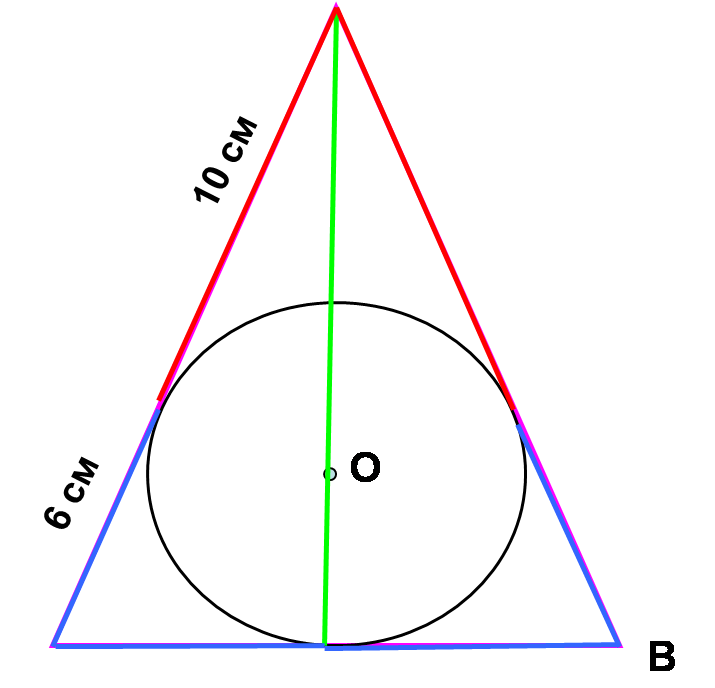 Домашнє завдання
В трикутник CDE вписано коло з центром в точці А. Знайдіть ∠E трикутника, якщо ∠ACD = 35°, а ∠E на 10° більший за ∠С.
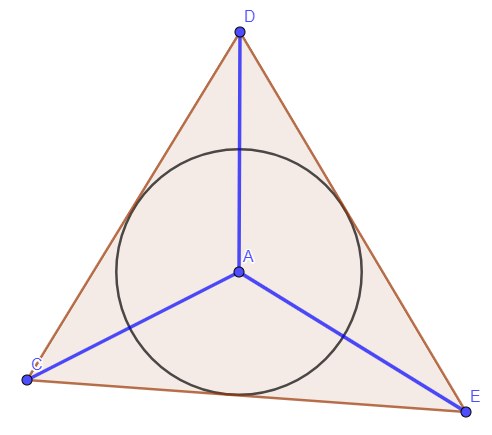 35°